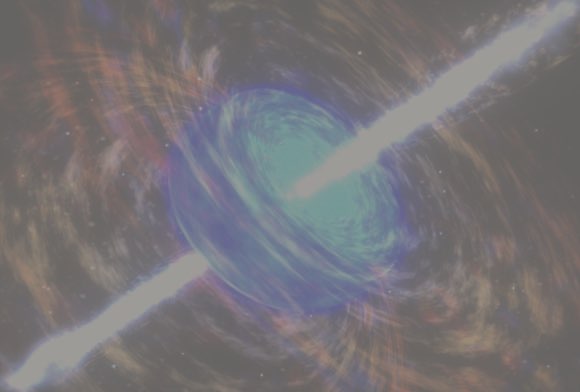 Extended Emission of Merger GRBs 
from High Latitude Emission and Time Propagation Effects.
Isabelle Worssam
Dr Benjamin Gompertz 
Dr Hendrik van Eerten
Image Credit: NASA
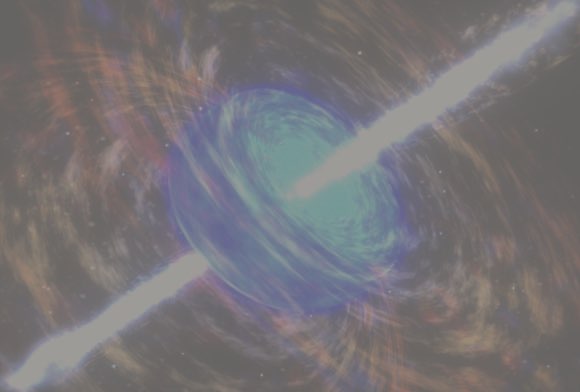 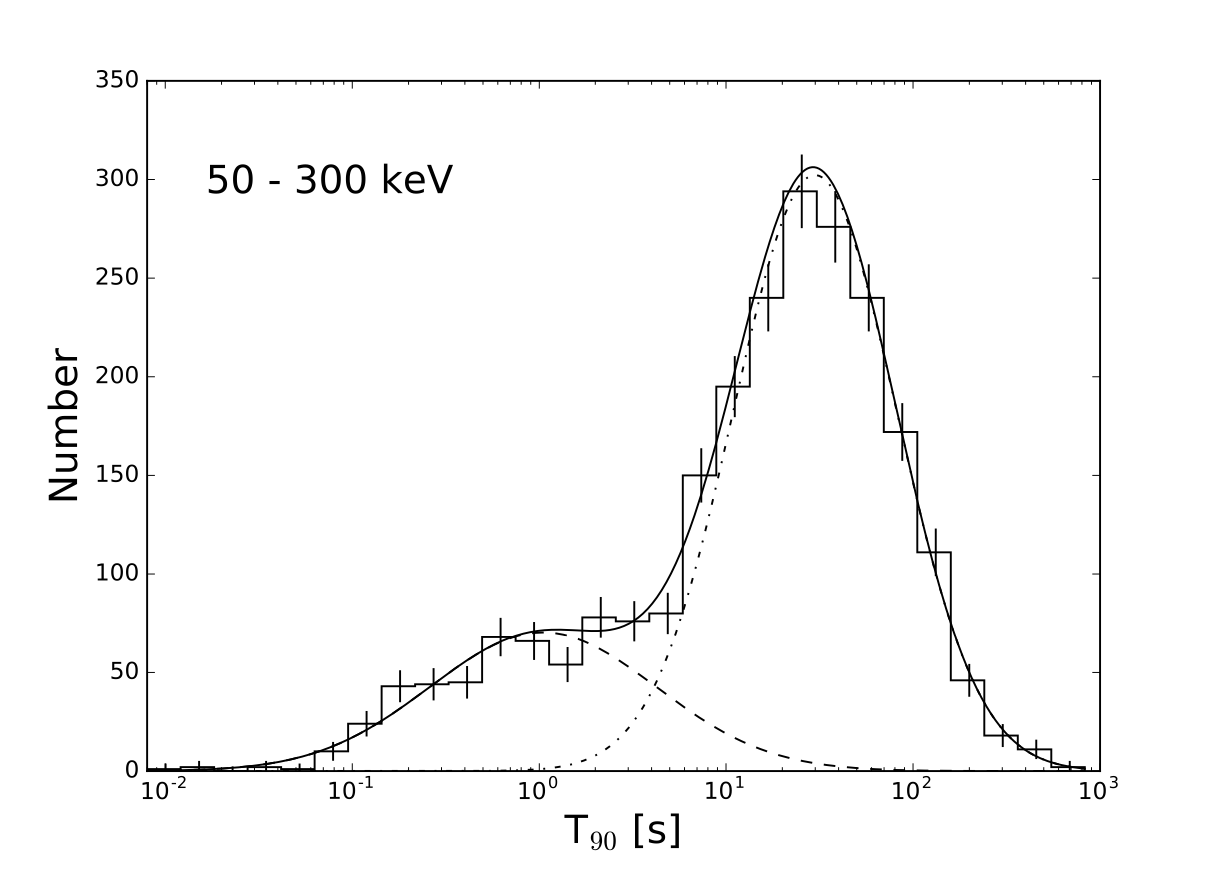 Two classes of GRBs




    Short: T90 < 2s 

        - binary compact object mergers 






    Long: T90 > 2s 

         - collapsing massive stars
A. von Kienlin et al 2020 The fourth Fermi-GBM gamma-ray burst catalog: a decade of data
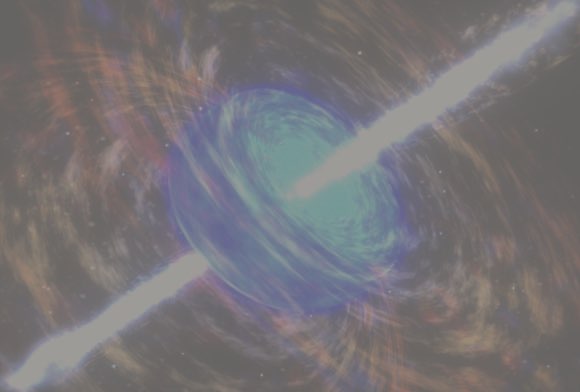 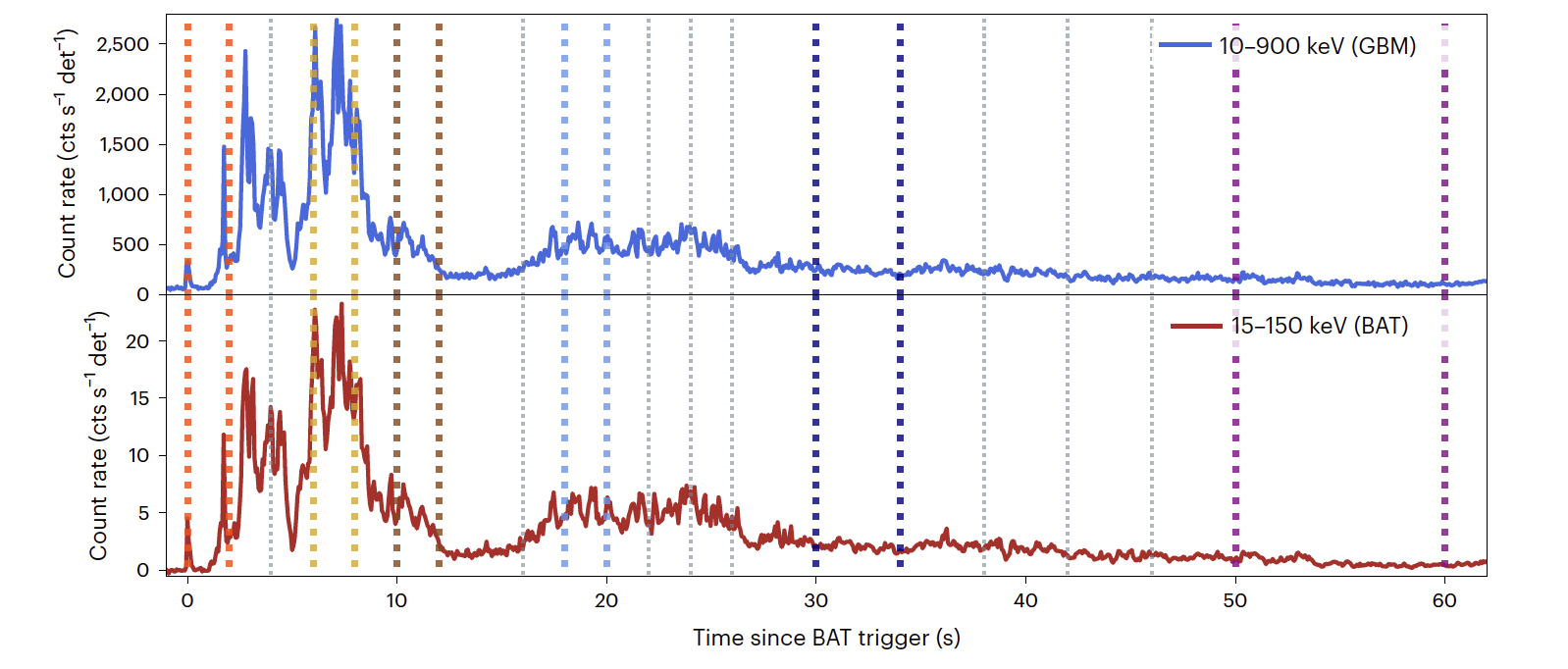 GRB 211211A
Ref: B. Gompertz 2022 Nat. Astron.
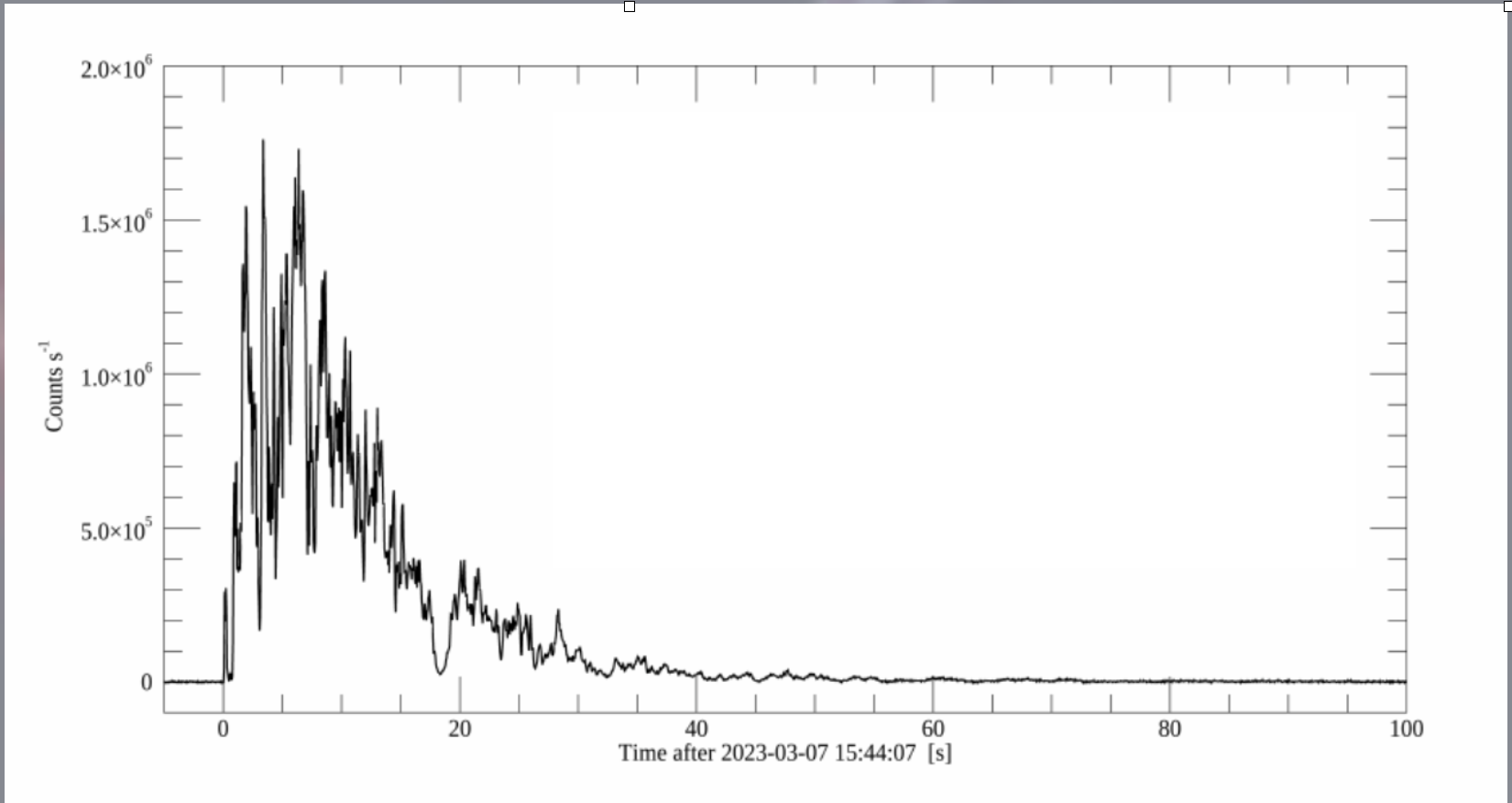 GRB 230307A
Ref: S. Mereghetti et al 2023 AstroJ
[Speaker Notes: Merger’s energy source is accretion disk (order seconds). How does this power long bursts!?]
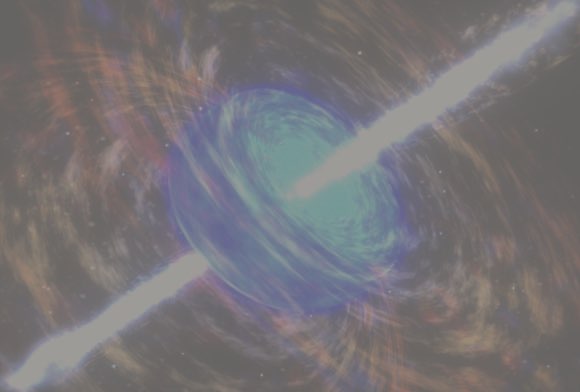 Proposed Solutions
Adaptions
Energy Injection
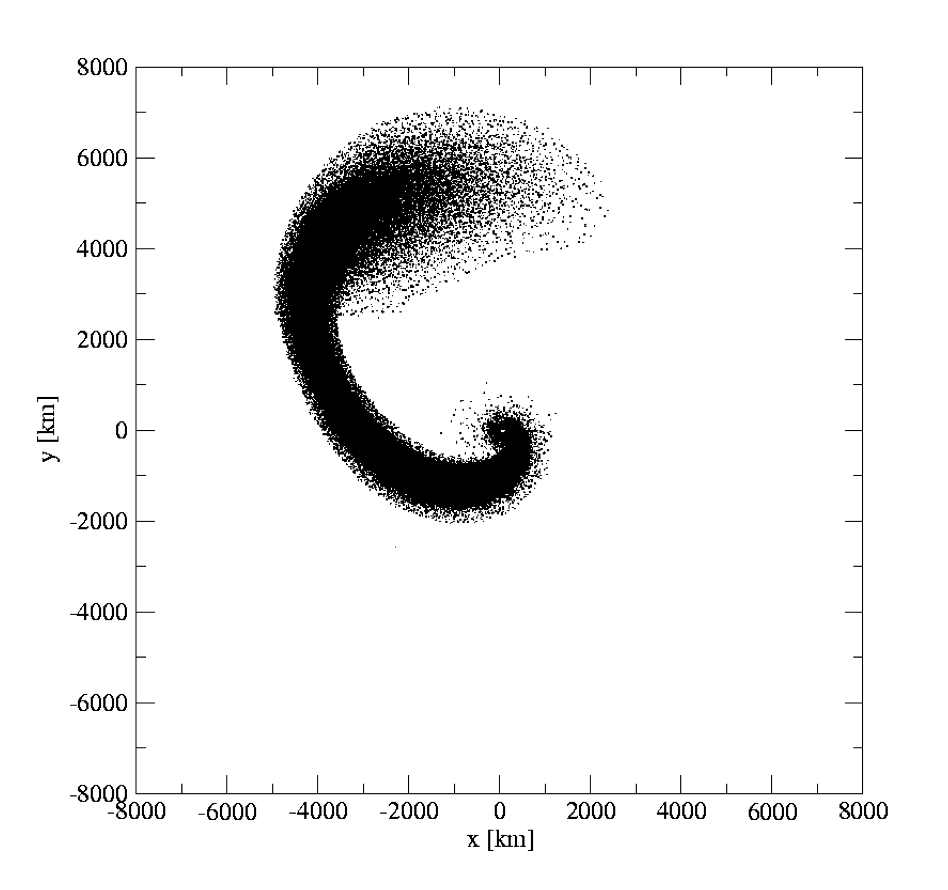 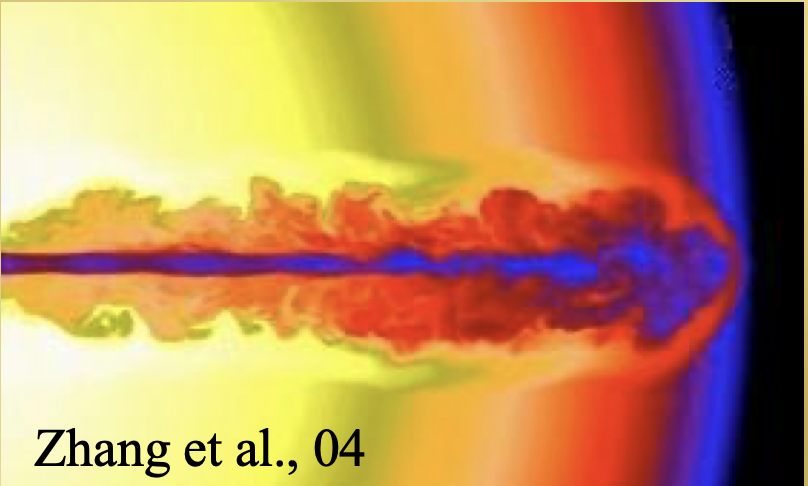 Magnetic Braking   


Structured Jet
NS-BH mergers 


Magnetar
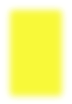 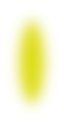 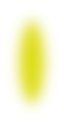 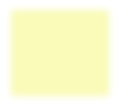 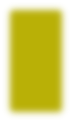 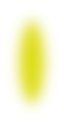 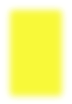 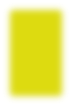 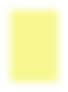 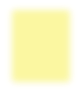 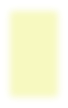 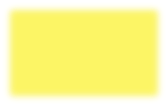 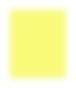 Zhang et al 2004
Rosswog 2006
[Speaker Notes: What’s a problem with magnetic braking?

Put references I here!]
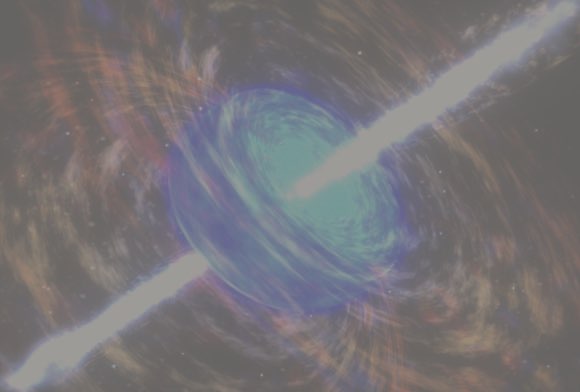 Proposed Solutions
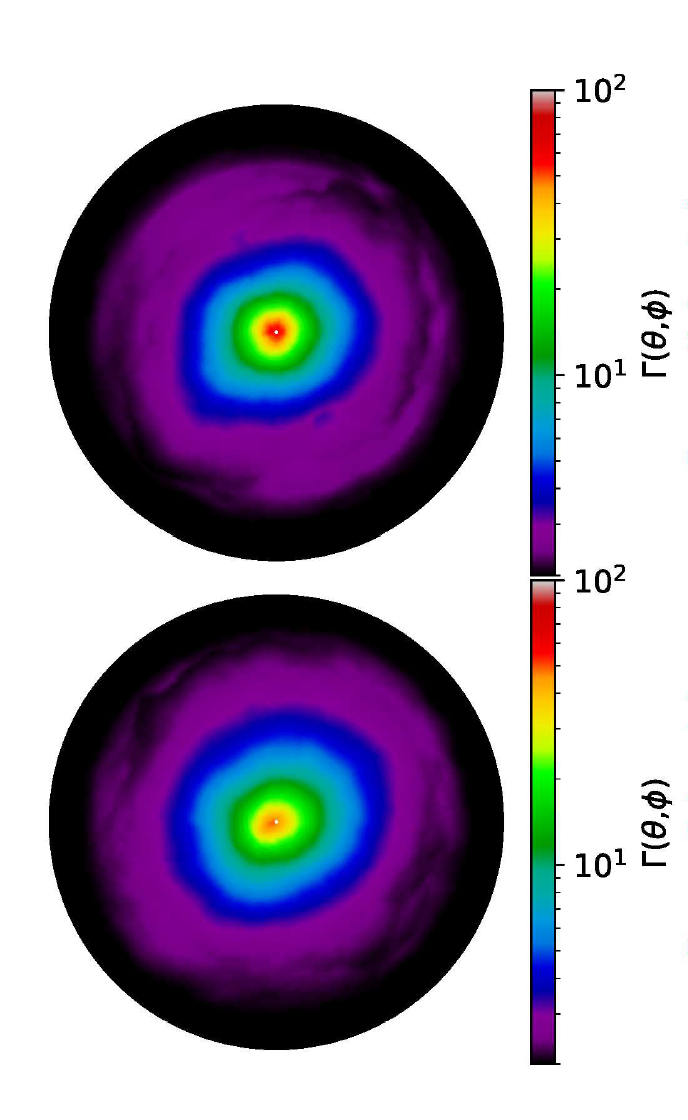 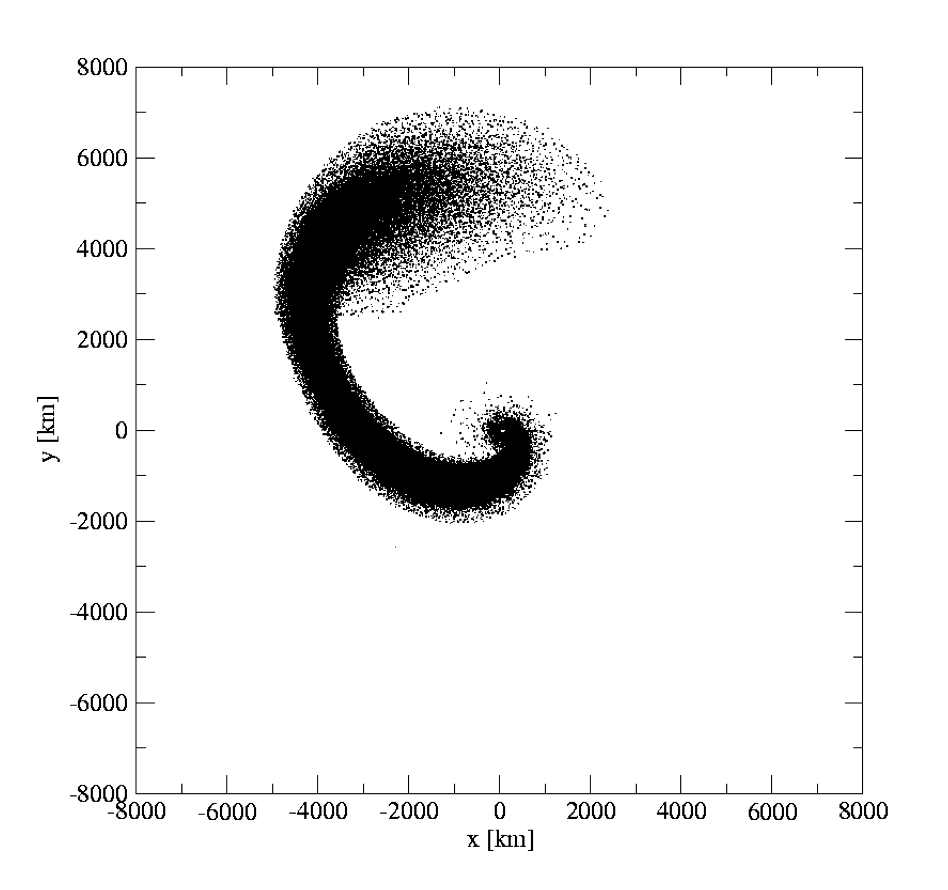 Adaptions
Energy Injection
Magnetic Braking   (Proga 2006)  


Structured Jet
(Lamb 2022)
NS-BH mergers
(Rosswog 2006) 


Magnetar 
      (Gompertz 2013)
Rosswog 2006
Lamb 2022
[Speaker Notes: Need to mention fallback accretion for NSBH otherwise it’s not energy injection]
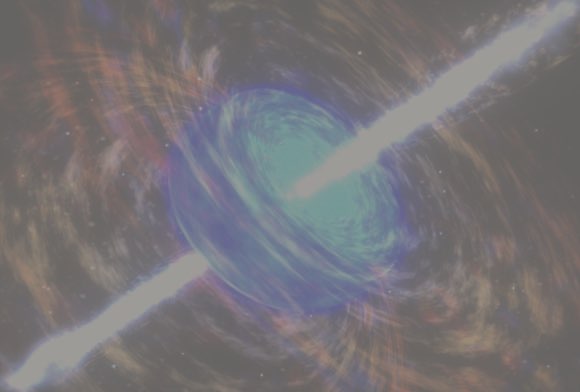 Shell Model
- Synchrotron Radiation






- Afterglow-like Model
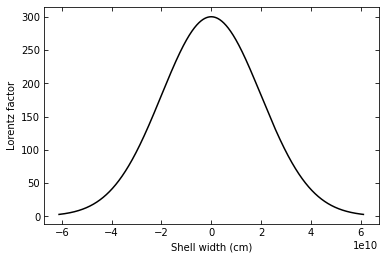 Γ = 30
Γ = 100
Γ = 300
Prompt emission radius
Afterglow onset radius
Radius
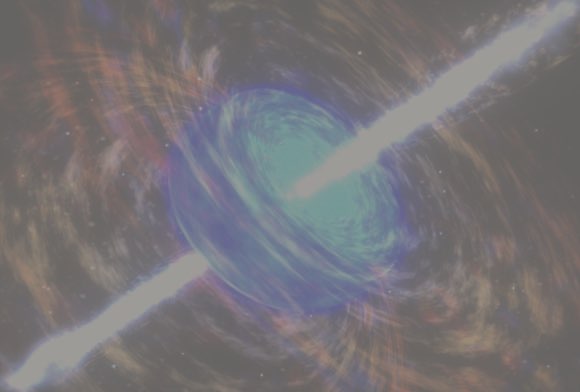 High Latitude Emission
θ = 1 / Γ
Not to scale
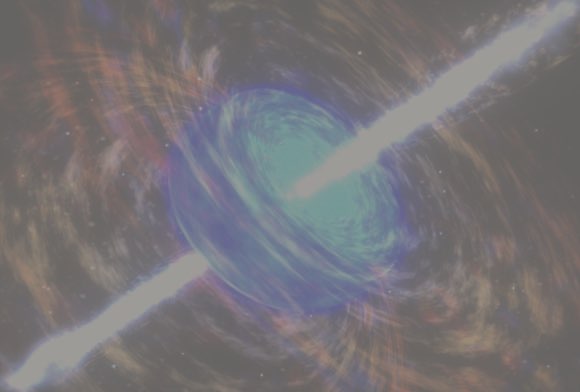 High Latitude Emission
θ = 1 / Γ
tobs = γt’e(1 - βcosθ)
Not to scale
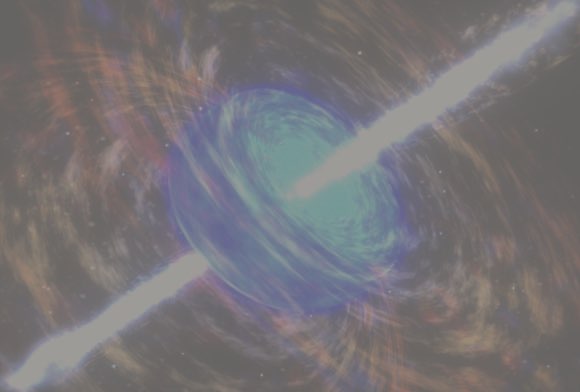 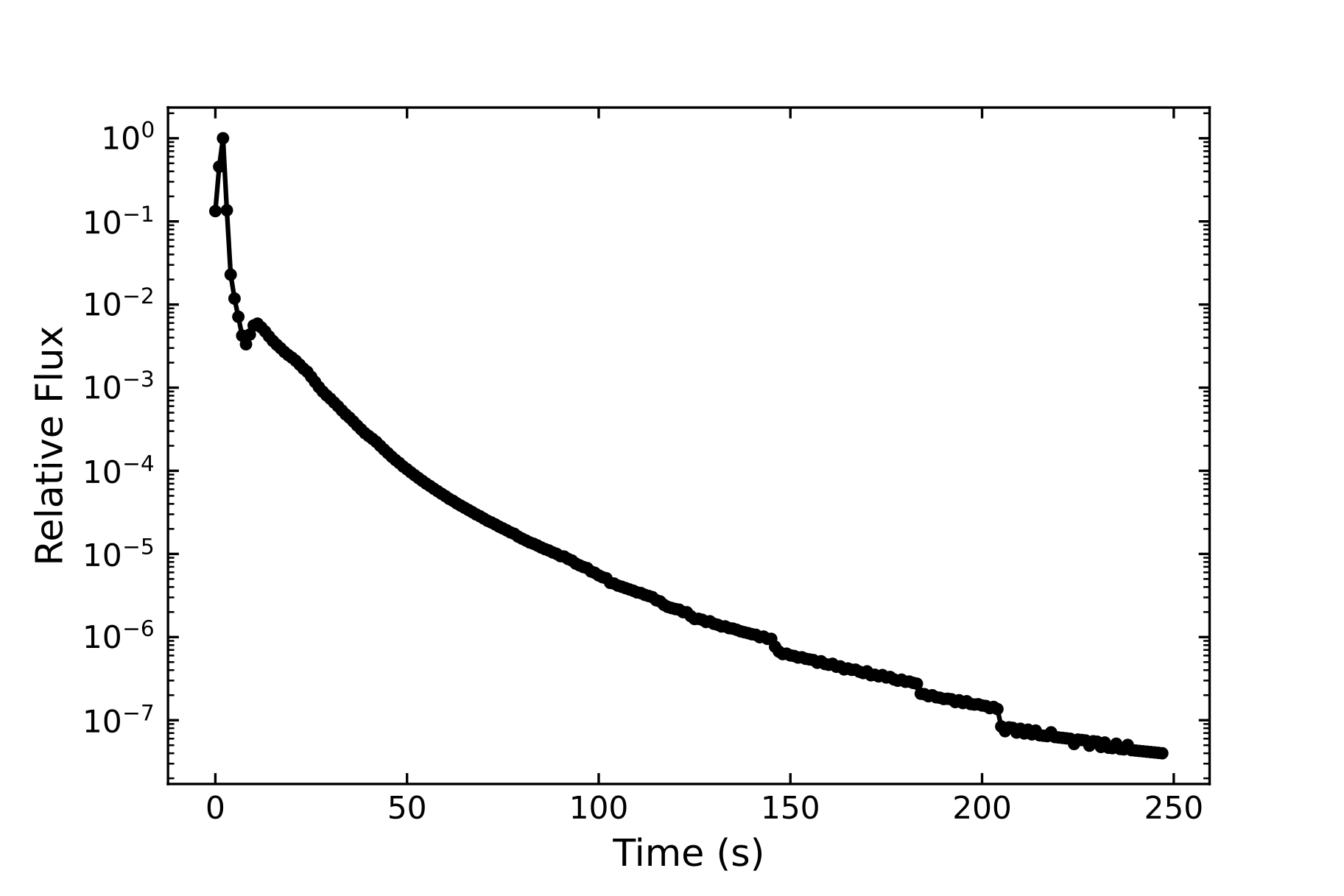 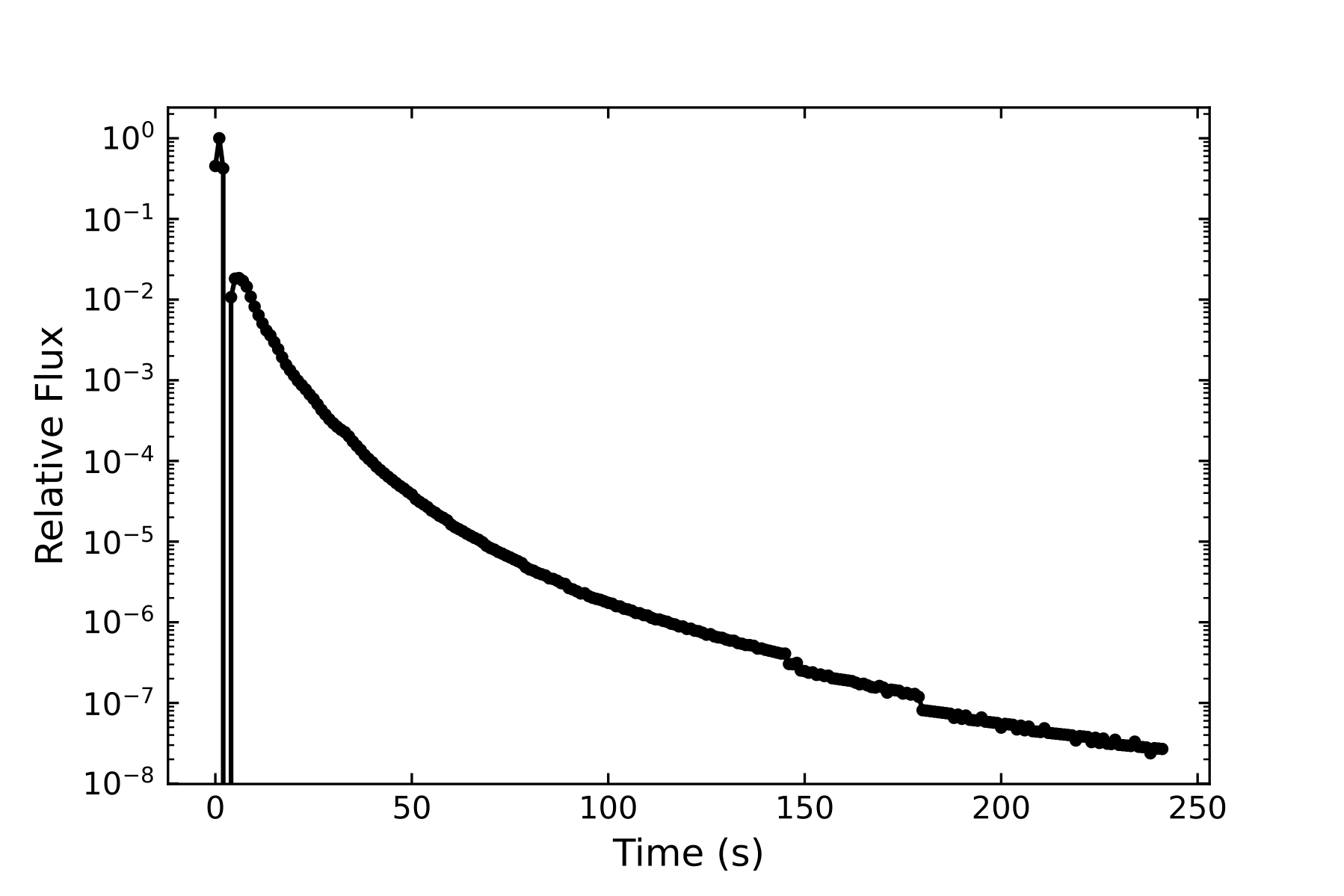 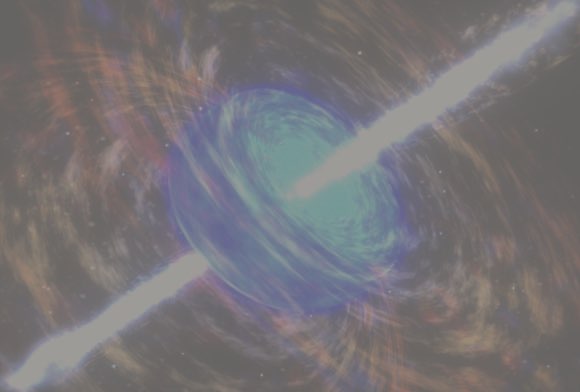 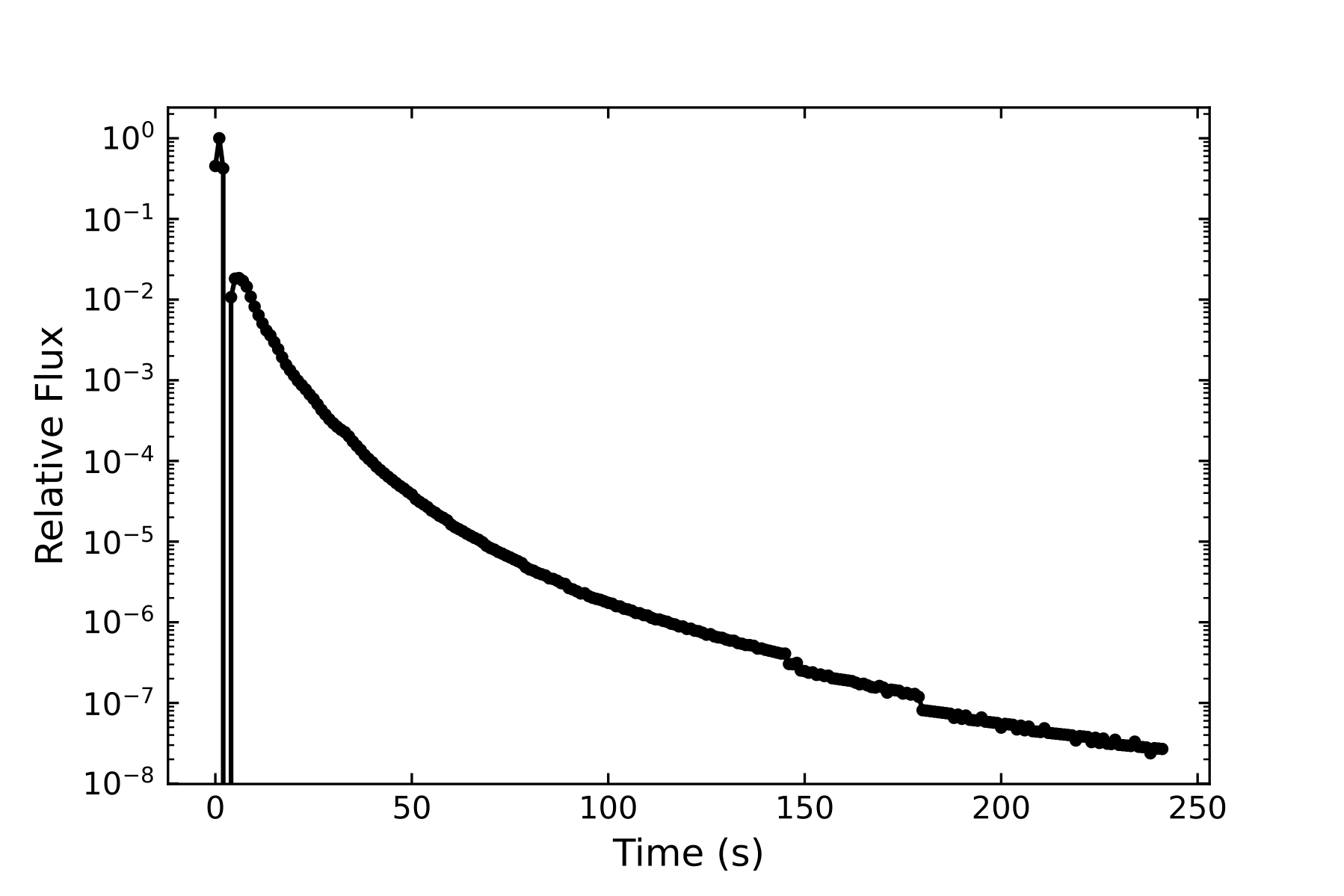 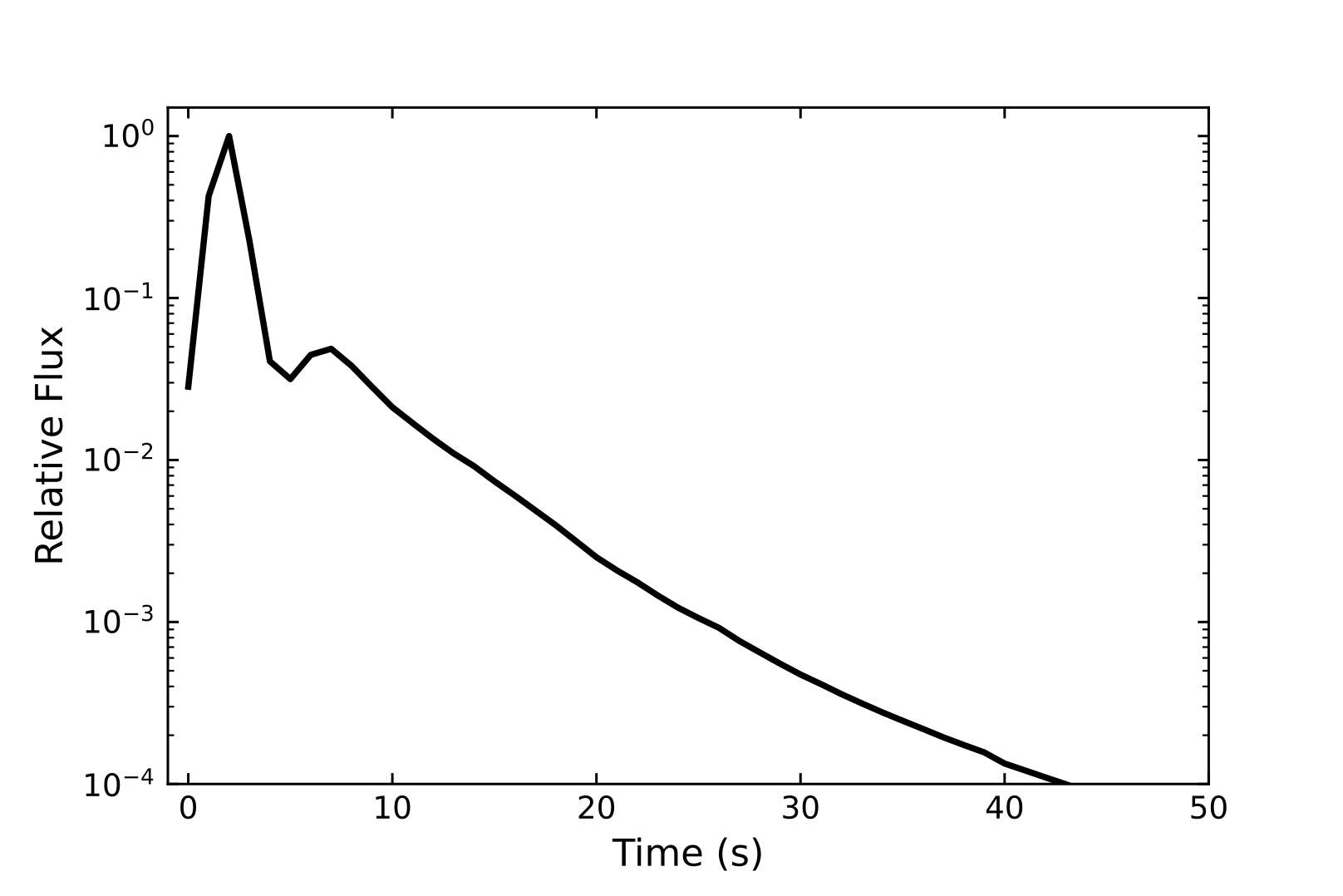 Γ = 500
Γ = 300
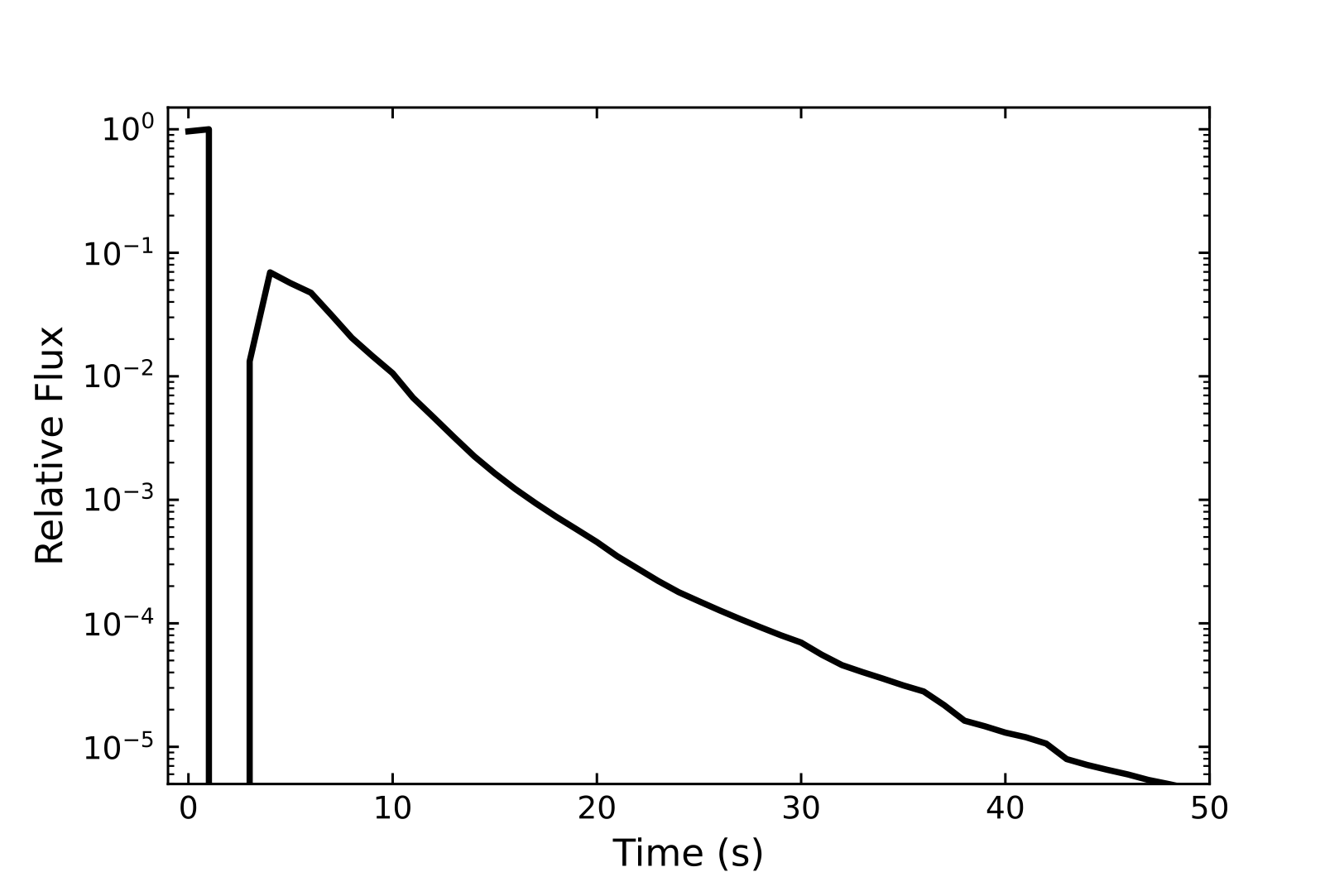 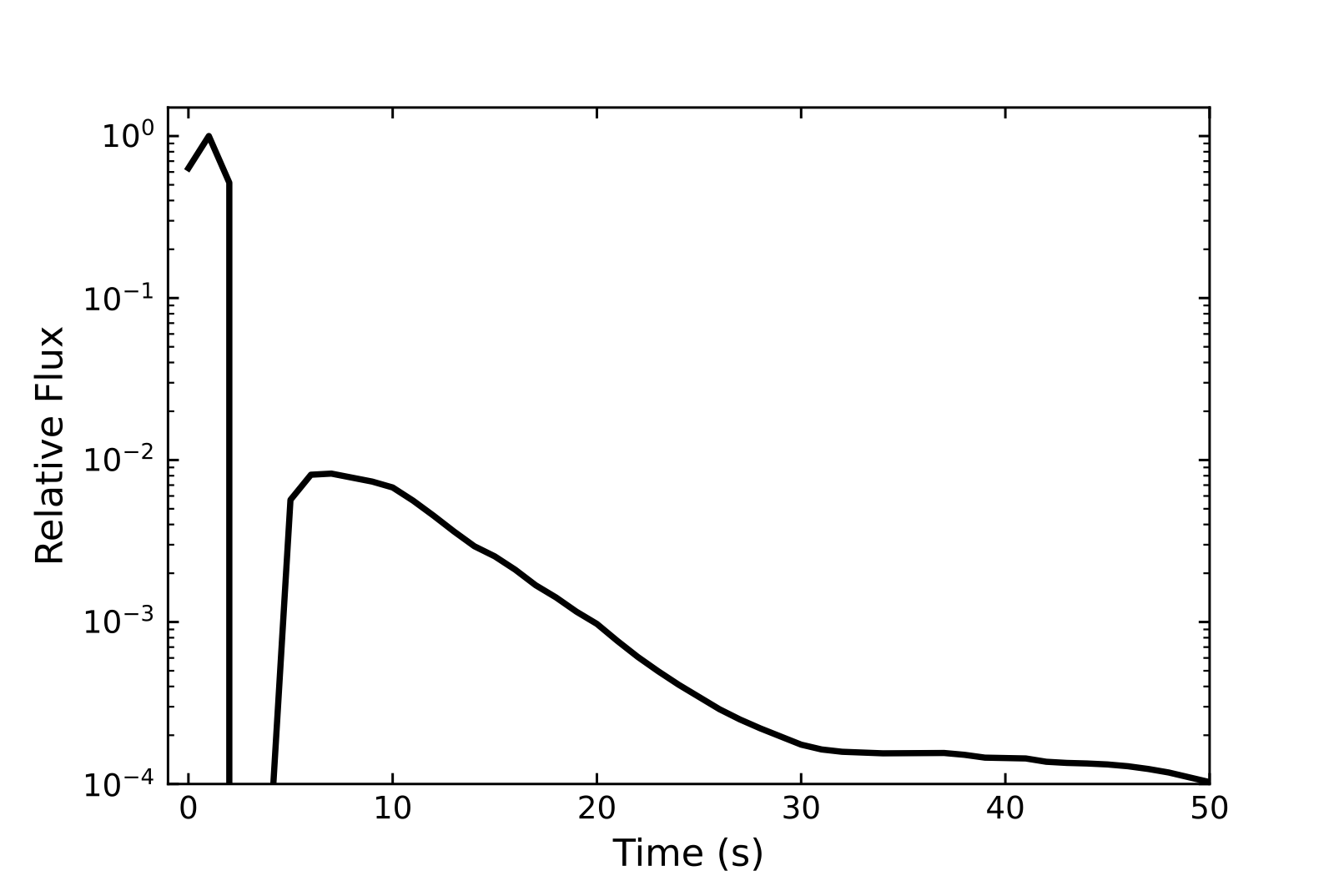 Γ = 500
Γ = 900
[Speaker Notes: 500 one = [500-300], [90-10]]
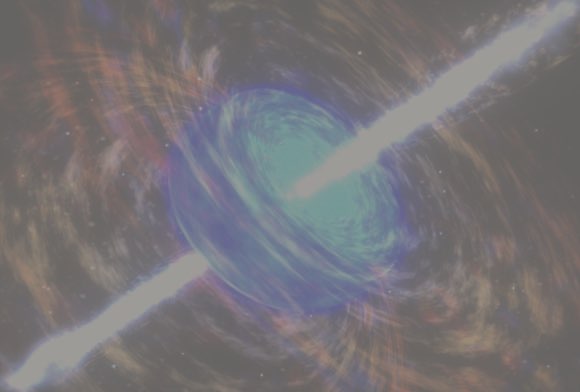 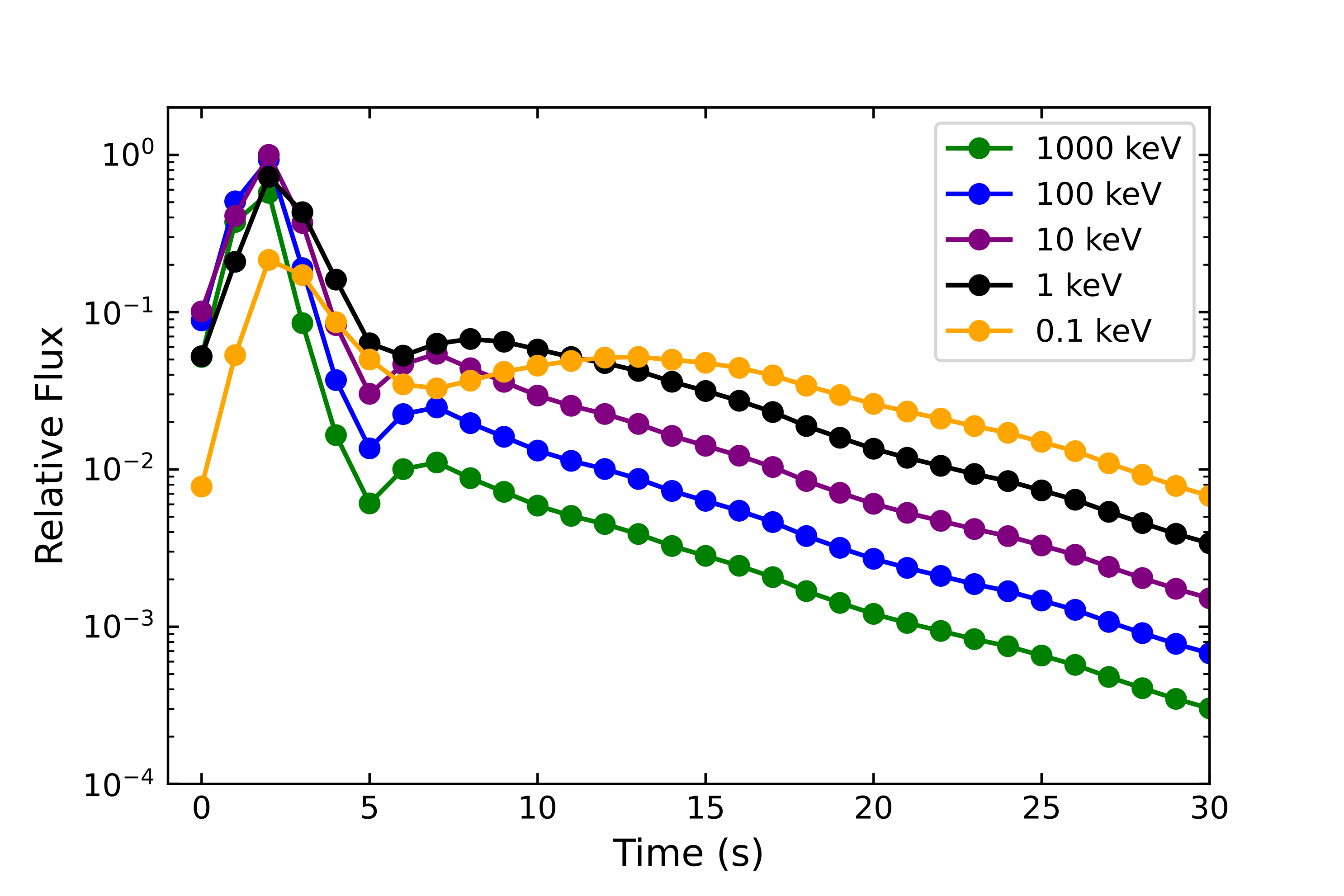 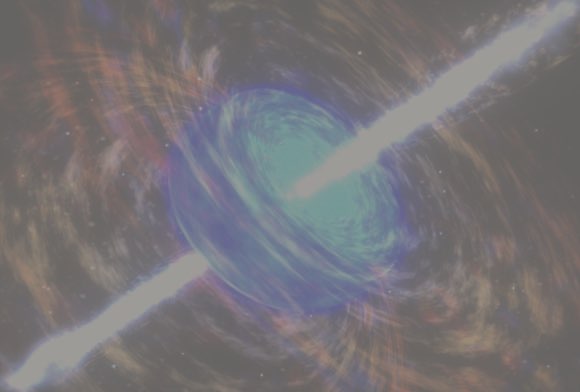 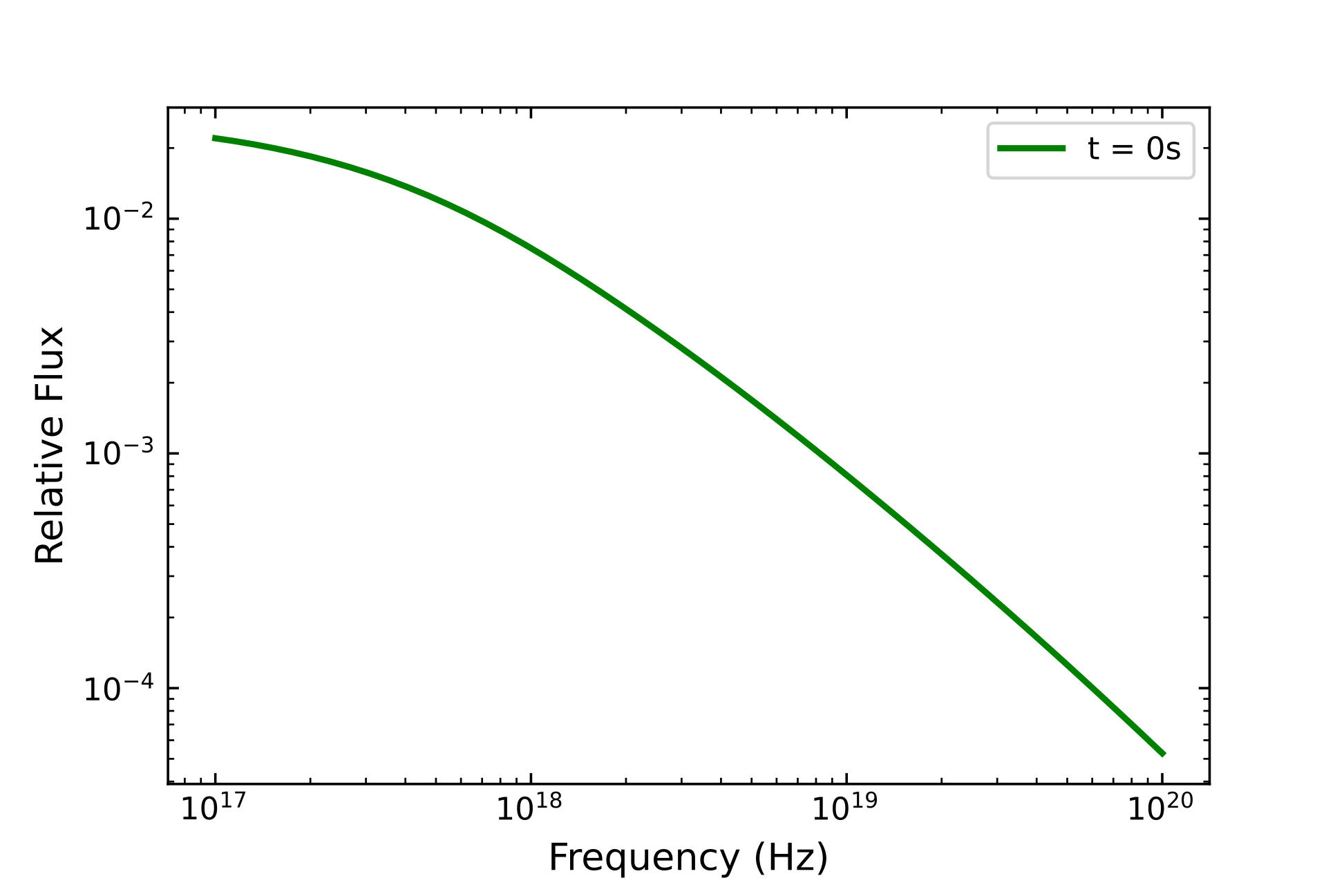 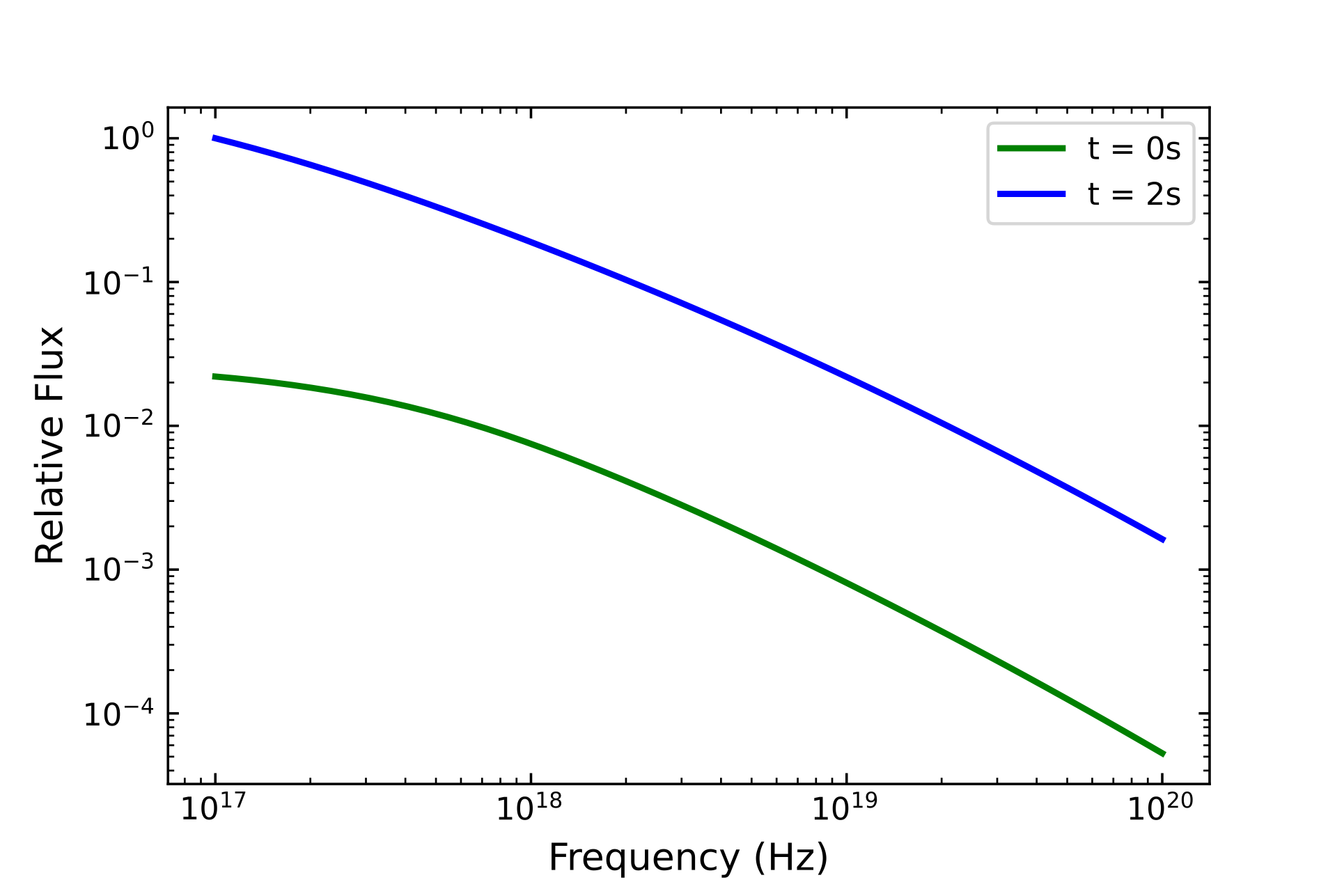 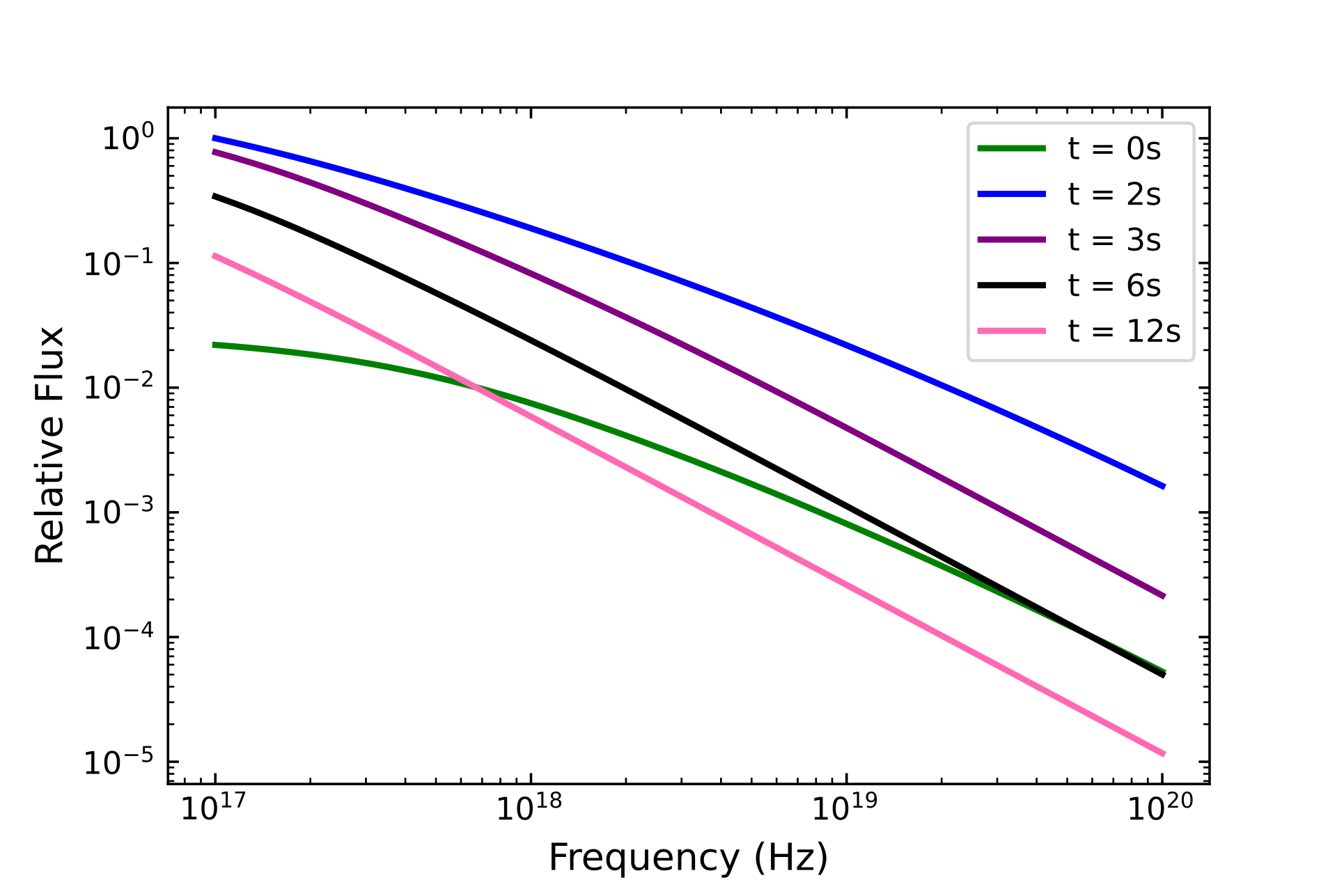 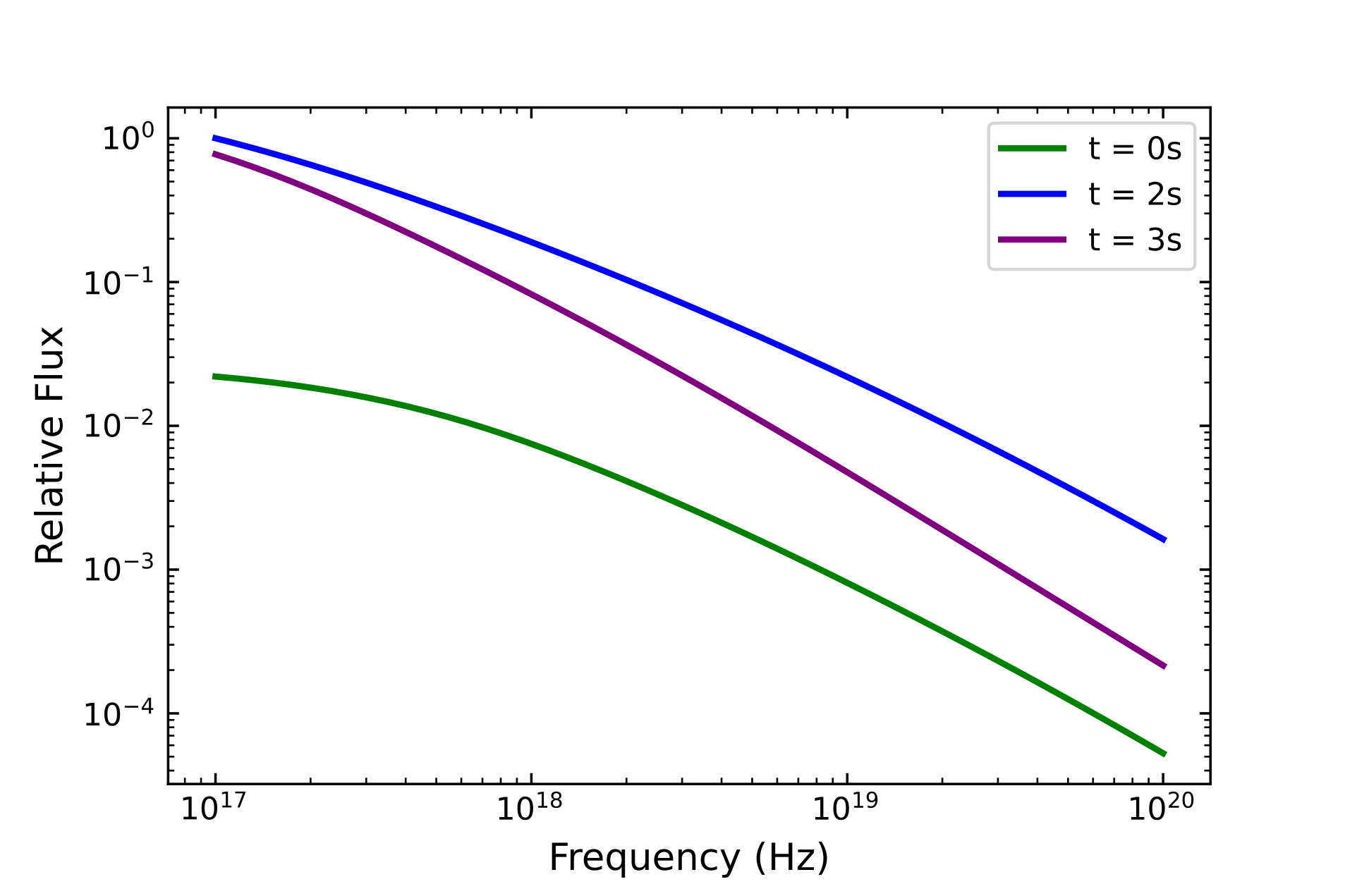 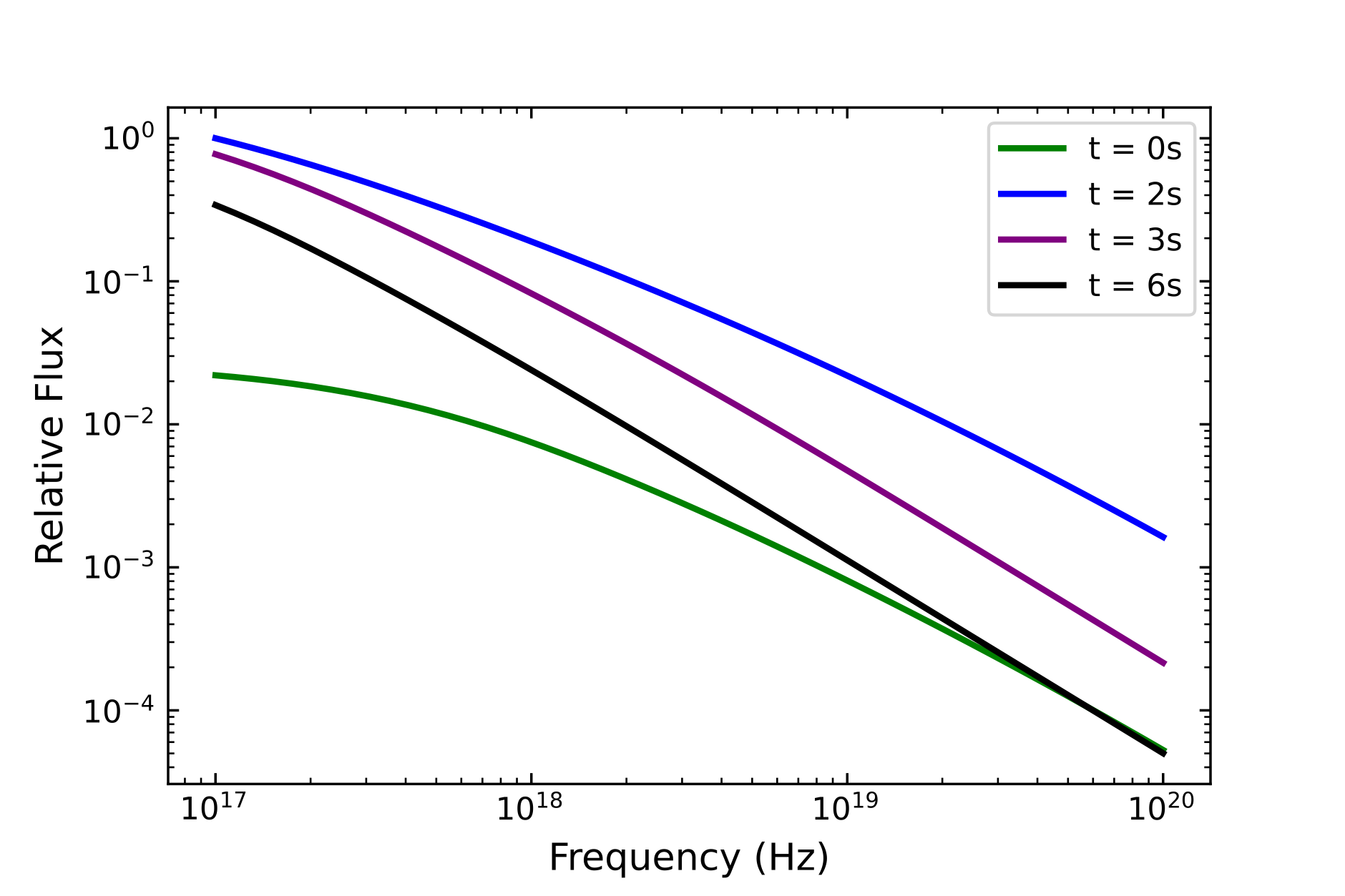 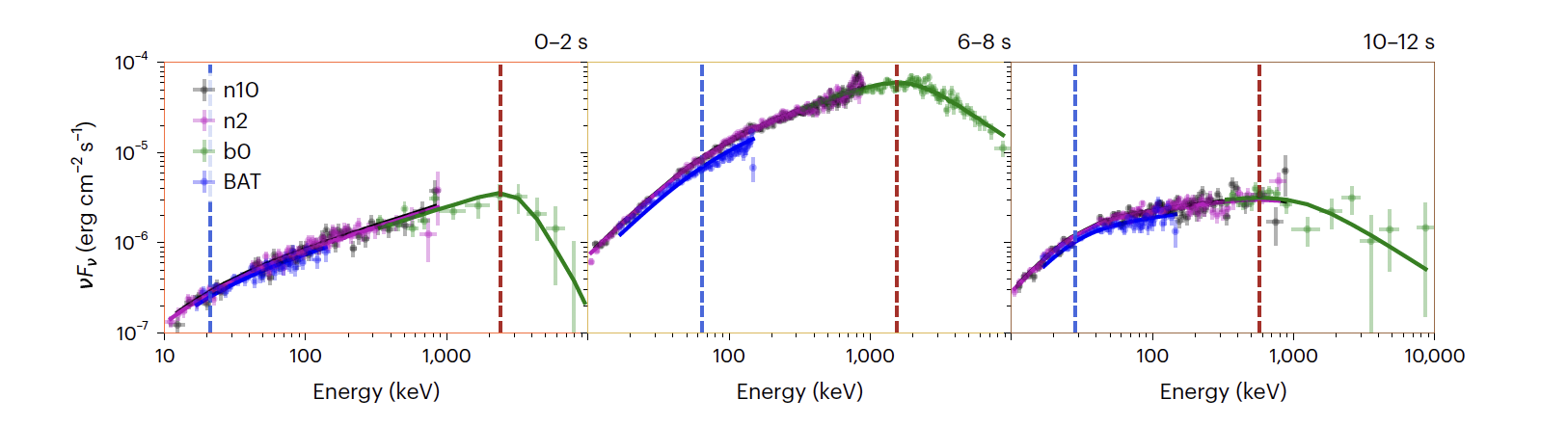 Ref: B. Gompertz 2022 Nat. Astron.
[Speaker Notes: Mention vFv = 211211A against F = our model]
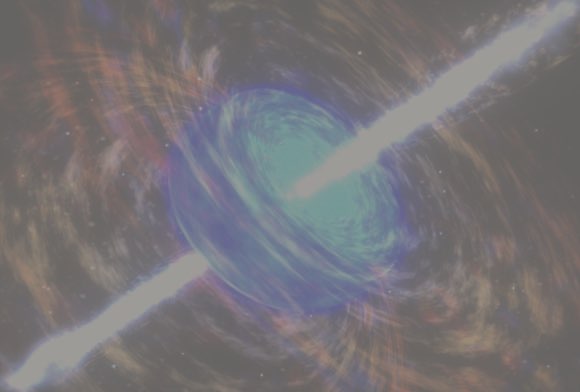 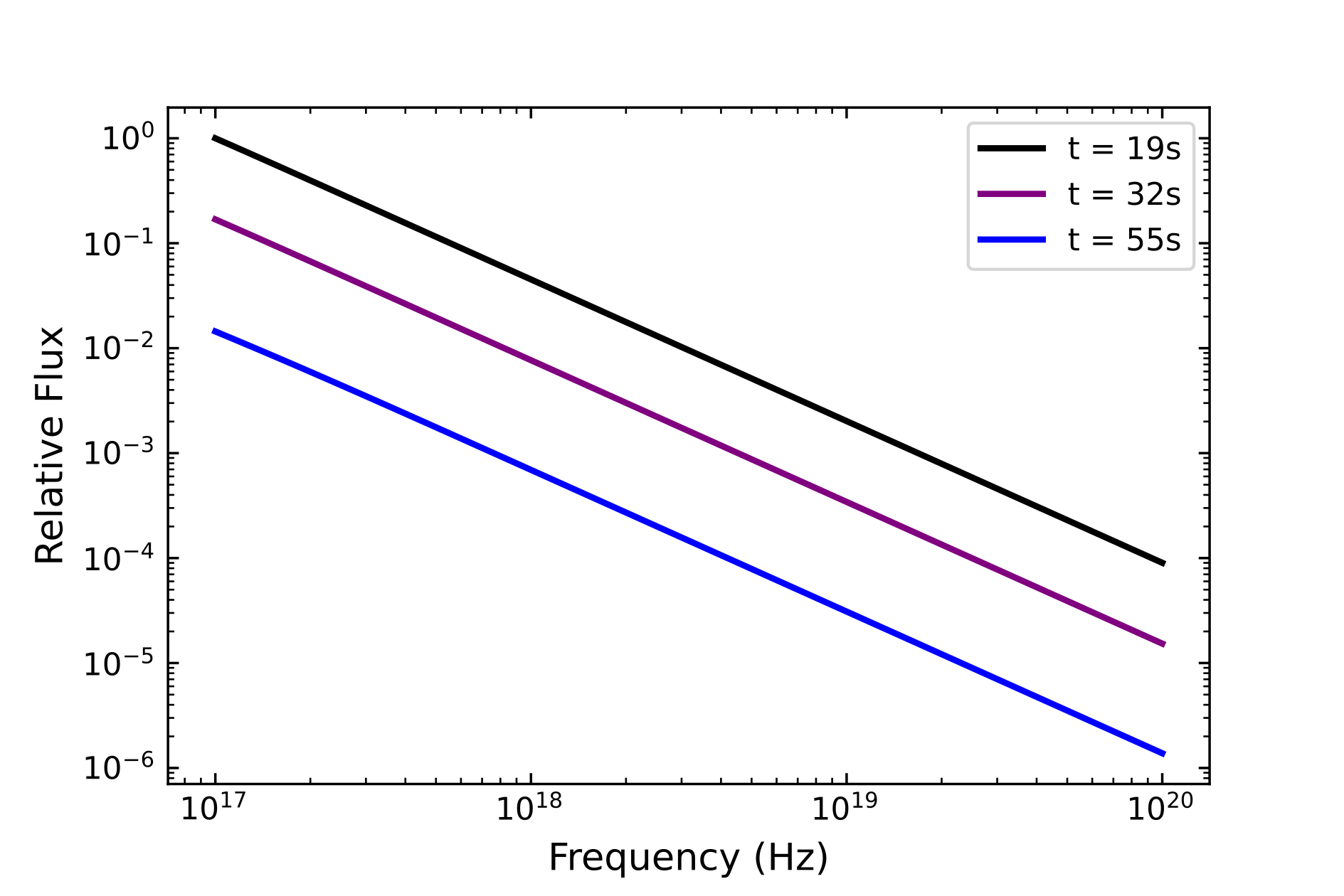 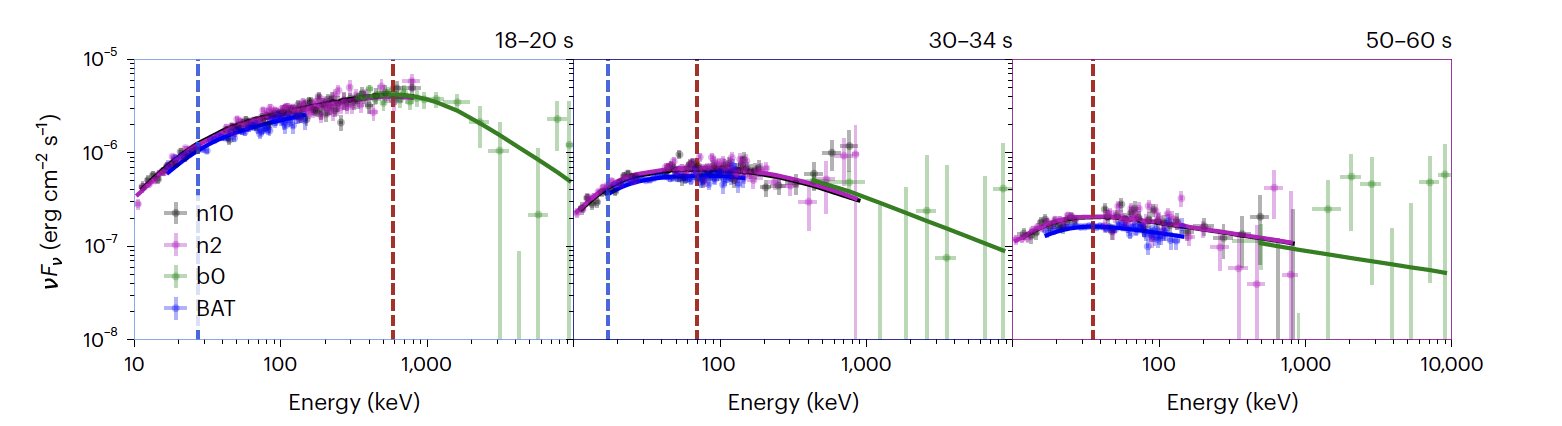 Ref: B. Gompertz 2022 Nat. Astron.
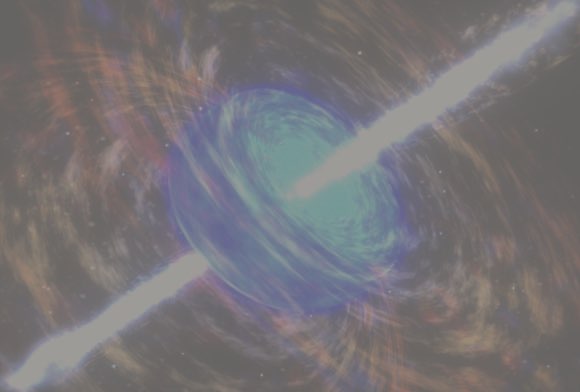 Conclusions
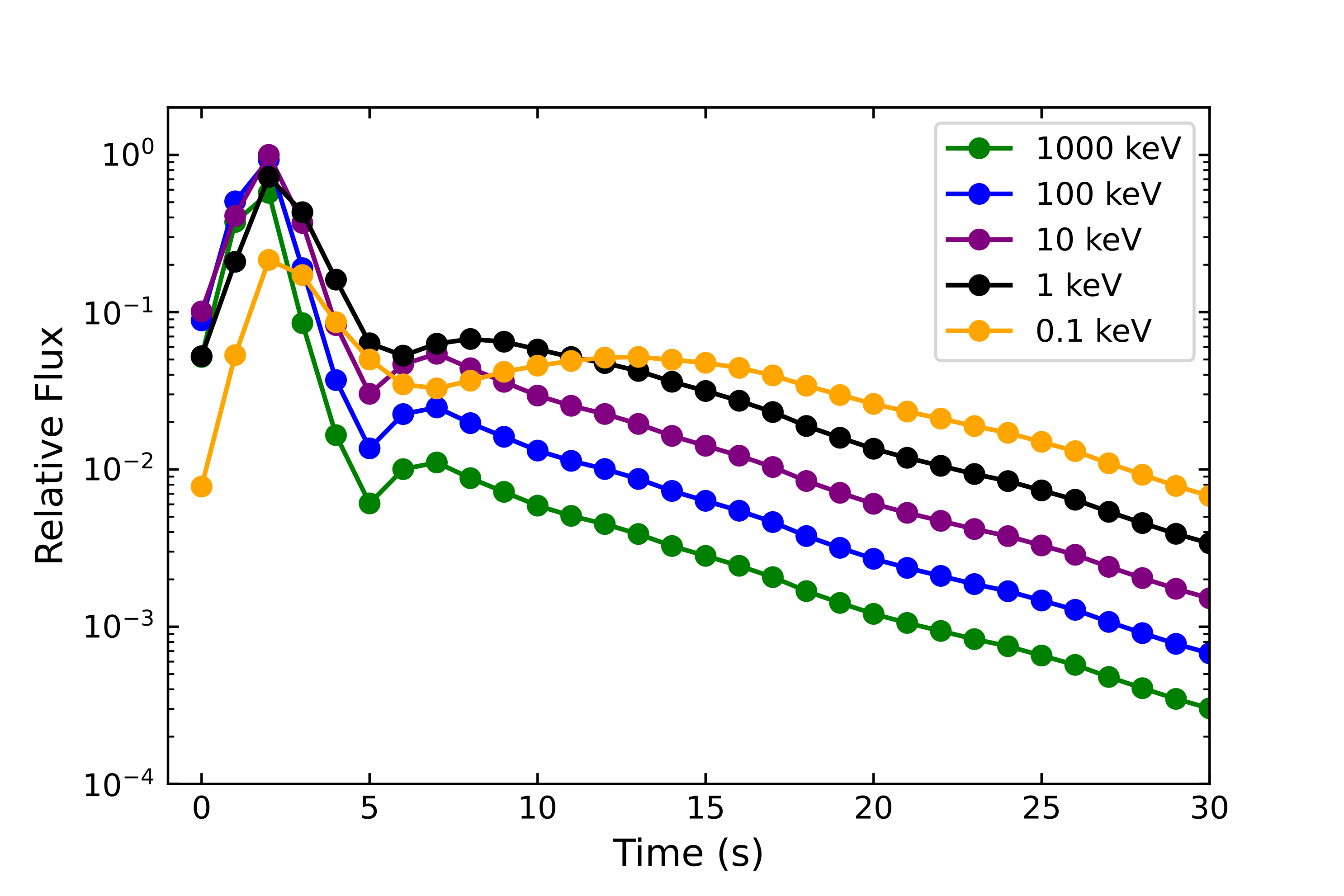 Shell model with time propagation and radius range up to afterglow onset 

Extended emission-like lightcurves (IPC + plateau)

Spectral evolution doesn’t match observations (replace afterglow-like assumptions)